Презентация законопроекта о внесении изменений в законодательство о несостоятельности (банкротстве) граждан
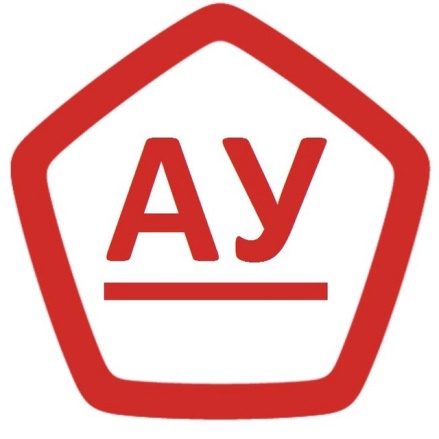 Рабочая группа Центра законодательных инициатив при Координационном совете Союза СРО и ОРПАУ
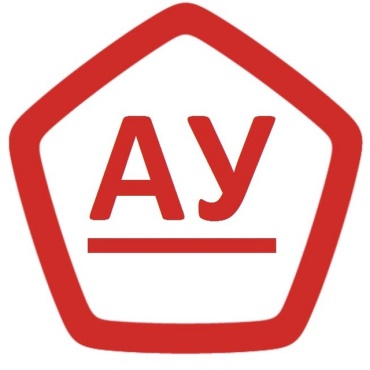 Эффективность работы закона о банкротстве граждан
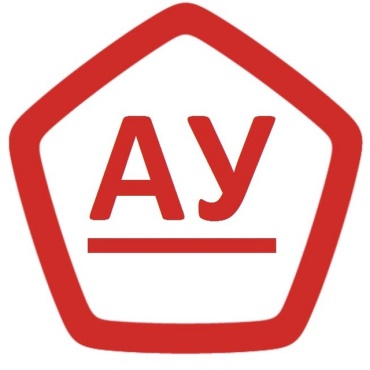 Эффективность работы закона о банкротстве граждан
С марта 2016 года прирост количества дел в производстве судом составлял примерно 2500-3000 дел в месяц
Фактически возможностью банкротства смогли воспользоваться лишь 2 % от всех должников
Степень закредитованности населения близка к катастрофической
Количество граждан, которые воспользовались процедурой банкротства составляет 100 чел. на 1 млн. населения РФ
В связи с чем представляется закономерным вывод об отсутствии доступности банкротства граждан в большинстве регионов РФ, и необходимости введения упрощенной процедуры банкротства граждан
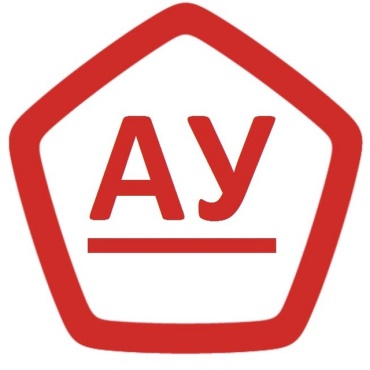 Последствия неэффективности банкротства
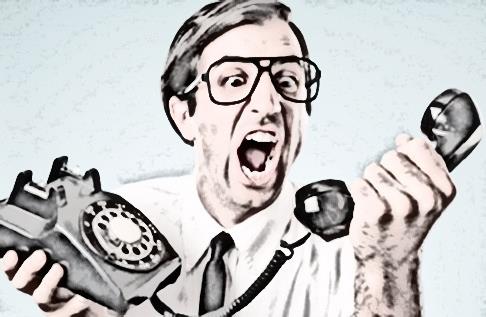 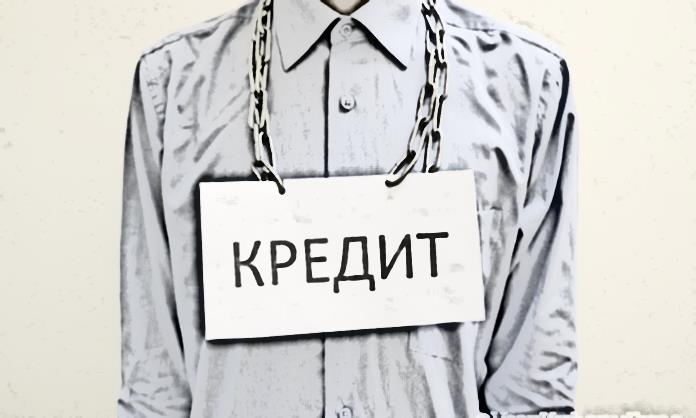 Перекредитованность населения
Разгул коллекторов
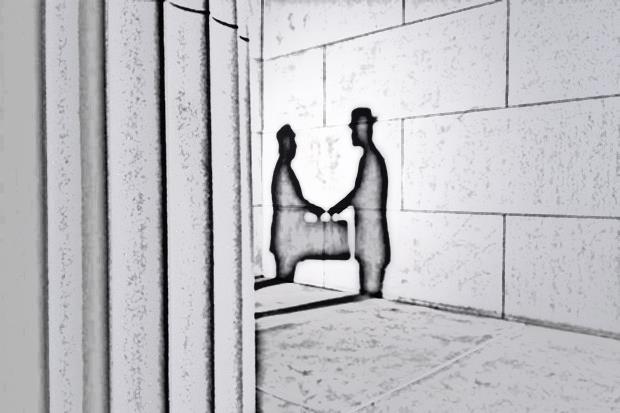 Рост «теневой» экономики
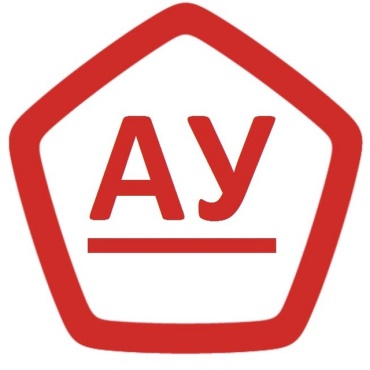 Как сейчас выглядит процедура банкротства гражданина?
Гражданин вынужден оплачивать 50 т.р. и более за юридические услуги
Гражданин не имеет возможности нести фактические расходы в связи с проведением процедуры банкротства
Вознаграждение в виде % от размера погашенных требований фактически не работает
Арбитражные управляющие отказываются проводить процедуры банкротства за неадекватное вознаграждение
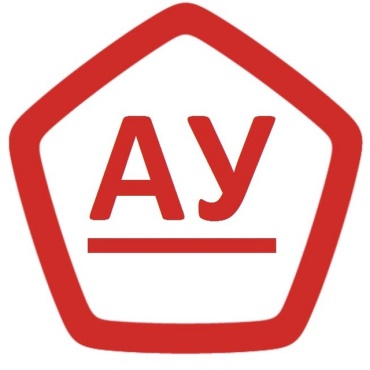 Условия введения упрощенной процедуры банкротства
Предлагаем ввести упрощенную процедуру банкротства гражданина, которая будет применяться к гражданам, которые не имеют имущества и дохода

Долг: от 50 до 1 млн. рублей
(вариант – от 300 т.р. до 1 млн. р.)
Доход: не более 3 МРОТ
Имущество: нет недвижимости, стоимость движимого имущества не более 200 т.р., остатки на счетах в банках не более 50 т.р.
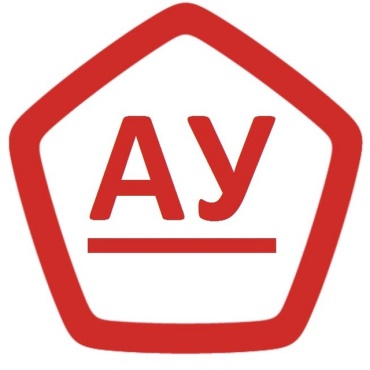 Срок процедуры банкротства и применяемые процедуры
Упрощенная процедура
Срок проведения: 3 месяца
Процедуры: реализация имущества

Общая процедура
Срок проведения: учитывая сроки процедур 
Процедуры: реструктуризация, реализация имущества
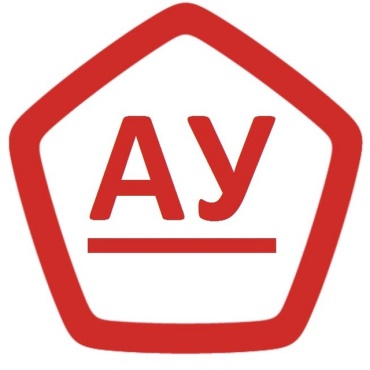 Функции фин. управляющего в упрощенной процедуре
Публикация уведомления о введении упрощенной процедуры банкротства на ЕФРСБ
Недопущение злоупотреблений со стороны гражданина-должника
Публикация сведений о завершении процедуры упрощенного банкротства в отношении гражданина и отчета на ЕФРСБ
Реализация малоценного имущества (до 500 т.р.) в упрощенном порядке с получением % от размера удовлетворенных требований
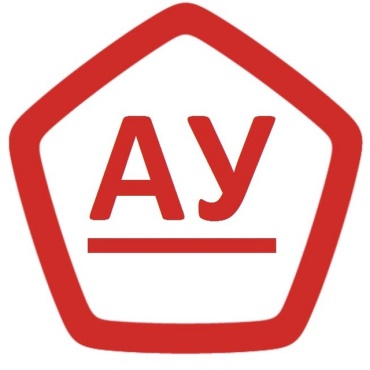 Последствия банкротства без арбитражного управляющего
Существенный рост нагрузки на суды за счет количества дел и времени рассмотрения
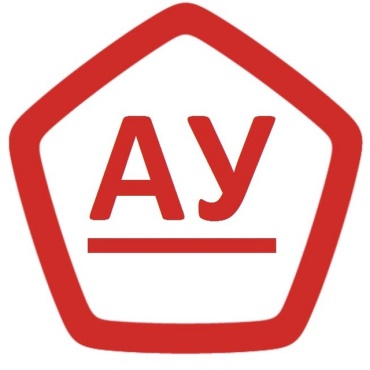 Последствия банкротства без арбитражного управляющего
Необходимость создания спец. субъекта вместо финансового управляющего
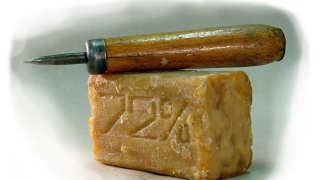 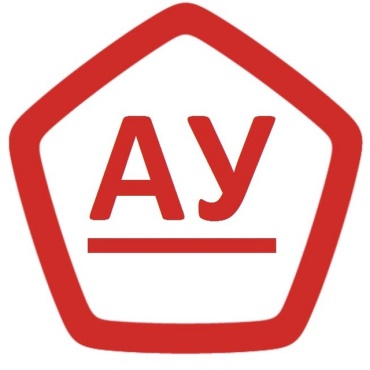 Последствия банкротства без арбитражного управляющего
Повышение количества злоупотреблений со стороны граждан
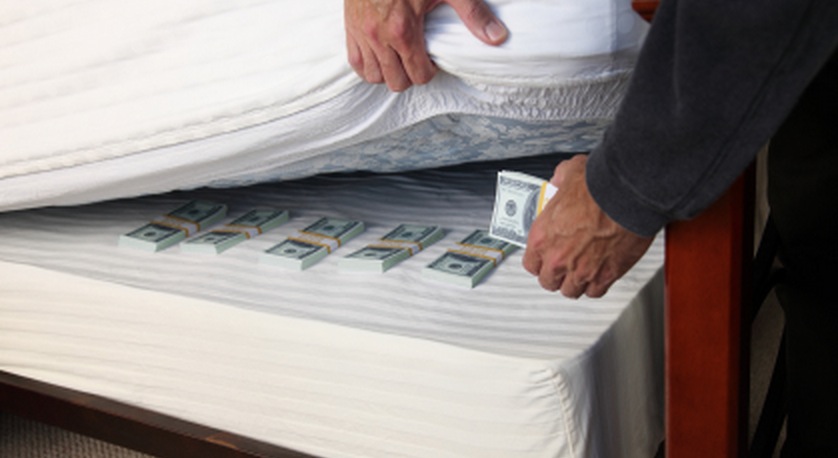 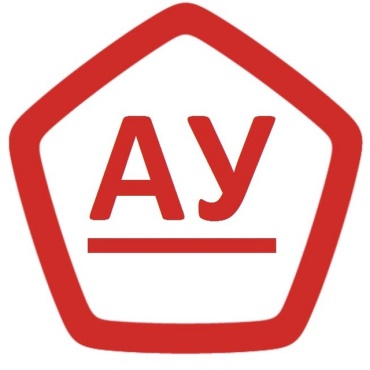 Последствия банкротства без арбитражного управляющего
Повышение расходов гражданина на ЭЦП, публикацию сообщений у нотариуса, юридические консультации, обучение
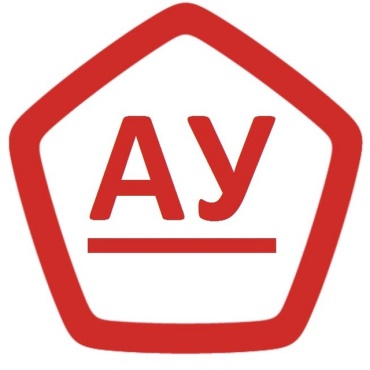 Введение упрощенной или общей процедуры банкротства
1. Подача гражданином заявления о банкротстве
2. Введение упрощенной процедуры банкротства
3. Публикация сообщения на ЕФРСБ
4. Возражения кредитора
ЕСТЬ
НЕТ
6. Суд переходит к процедуре банкротства по общим правилам
5. Списание долгов через 3 месяца
5. Кредитор вносит депозит на счет суда
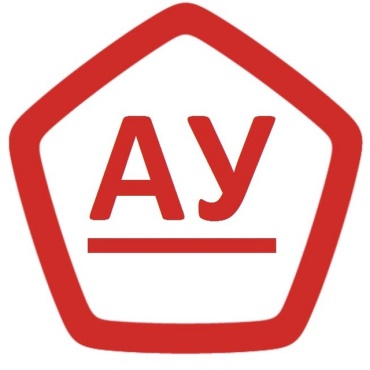 Вопросы об источнике финансирования расходов
Может ли гражданин без имущества и доходов финансировать процедуру банкротства?
- Да, но в ограниченных пределах
Кто заинтересован в проведении «банкротного розыска» в целях оспаривания сделок, привлечении к ответственности, взыскании долгов?
- Финансовый управляющий?
Саморегулируемая организация?
Сам гражданин?
Государство?
Кредитор гражданина?
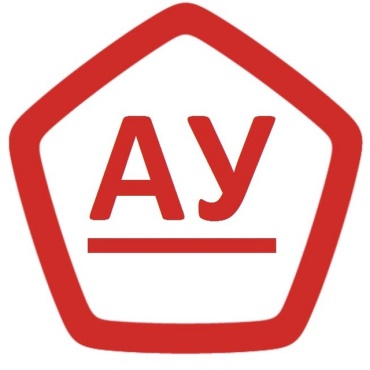 Размер вознаграждения финансового управляющего
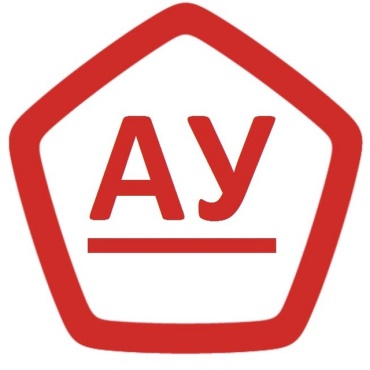 Как не допустить злоупотреблений?
Уголовная ответственность для граждан, предоставивших недостоверные сведения об имуществе, доходах и кредиторах
Возможность отмены списания долгов в течение 1 года после ее завершения в случае выявления недостоверных сведений